Para leer en francés:
1) Regla de oro: En français  la S,T, P, D, X et Z finales,  
ne se prononcent pas JAMAIS!
2) Pour lire on utilise: Les voyalles combinées:
 a+i :e                           
E+u: u
eau: o
e+i: e 
O+i : ua
a+u: o
o+u : u
3) Pronunciamos la Anasal cuando en contramos: an , am, en, em.
Y pronunciamos la Onasal cuando en contramos: on, om.
1) La regle d´or
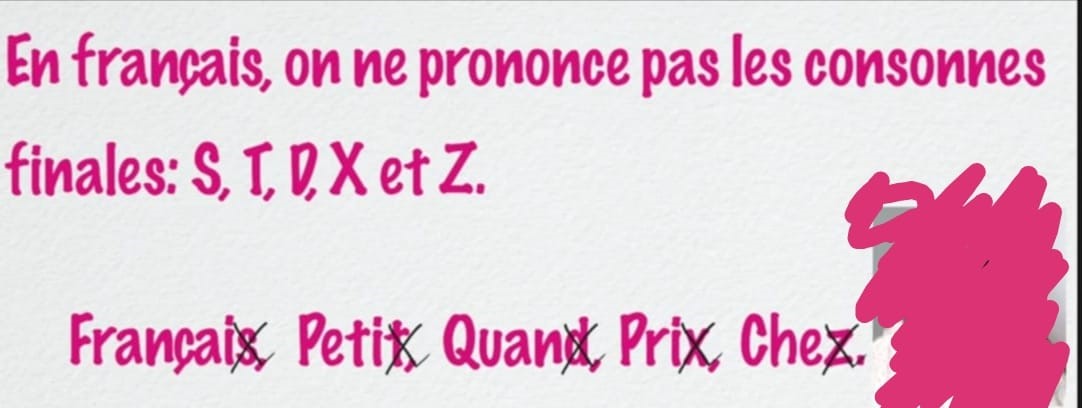 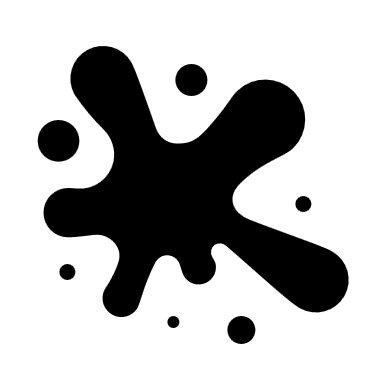 Jamais!
Les voyalles combinées
Ai
Ei
Oi
Ou
Au
Eu
Eau
a+i :e
Laine
Extraordinaire
Air
Français
Chaine
J´ai
O+i: ua
choix 			 poids                             loisir 
Fois				Toit 			asseoir 
Quoi			 boisson 		toilette 
moins 			Oui 			Louis 
Joie				foire			foi
E+u: u
Feu
 heure 
peur 
fleur 
Deux 2
Jeudi
E+i : e 
Peigne
Reine
Baleine
Neige
A+u: o
Muvais
Pauvre
Au
Aussi
Faute
Saute
Eau: o
Beau
Rideau
Cadeau
Chapeau
3)  La A Nasal
AN/ AM, EN /EM
Chance
Jambe
Ensemble
3) La O nasal
ON/ OM
Pompier
Ballon
Oncle
Exercise:
Formation de mots (lepointdufle.net)
Jeux de lecture de base (lepointdufle.net)
Le Corbeau et le Renard
1 Maître Corbeau, sur un arbre perché,Tenait en son bec un fromage.
2 Maître Renard, par l'odeur alléché, Lui tint à peu près ce langage :
3Et bonjour, Monsieur du Corbeau!
4 Que vous êtes joli ! 
que vous me semblez beau !
5 Sans mentir, si votre ramage, seSe rapporte à votre plumage,
6 Vous êtes le Phénix des hôtes de ces bois.
7À ces mots, le Corbeau ne se sent pas de joie ;
 8Et pour montrer sa belle voix,Il ouvre un large bec, laisse tomber sa proie.
9 Le Renard s'en saisit, et dit : 10 Mon bon Monsieur,11 Apprenez que tout flatteurVit aux dépens de celui qui l'écoute.12 Cette leçon vaut bien un fromage, sans doute.
13Le Corbeau honteux et confusJura, mais un peu tard,14 qu'on ne l'y prendrait plus
Tema para próxima semana
Dinero
Comunicación5
Sentimientos3
Como conquistar1
Les nombres
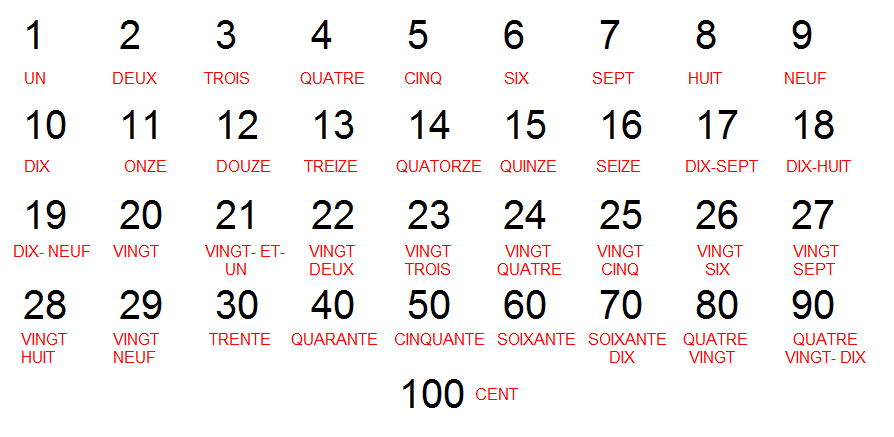 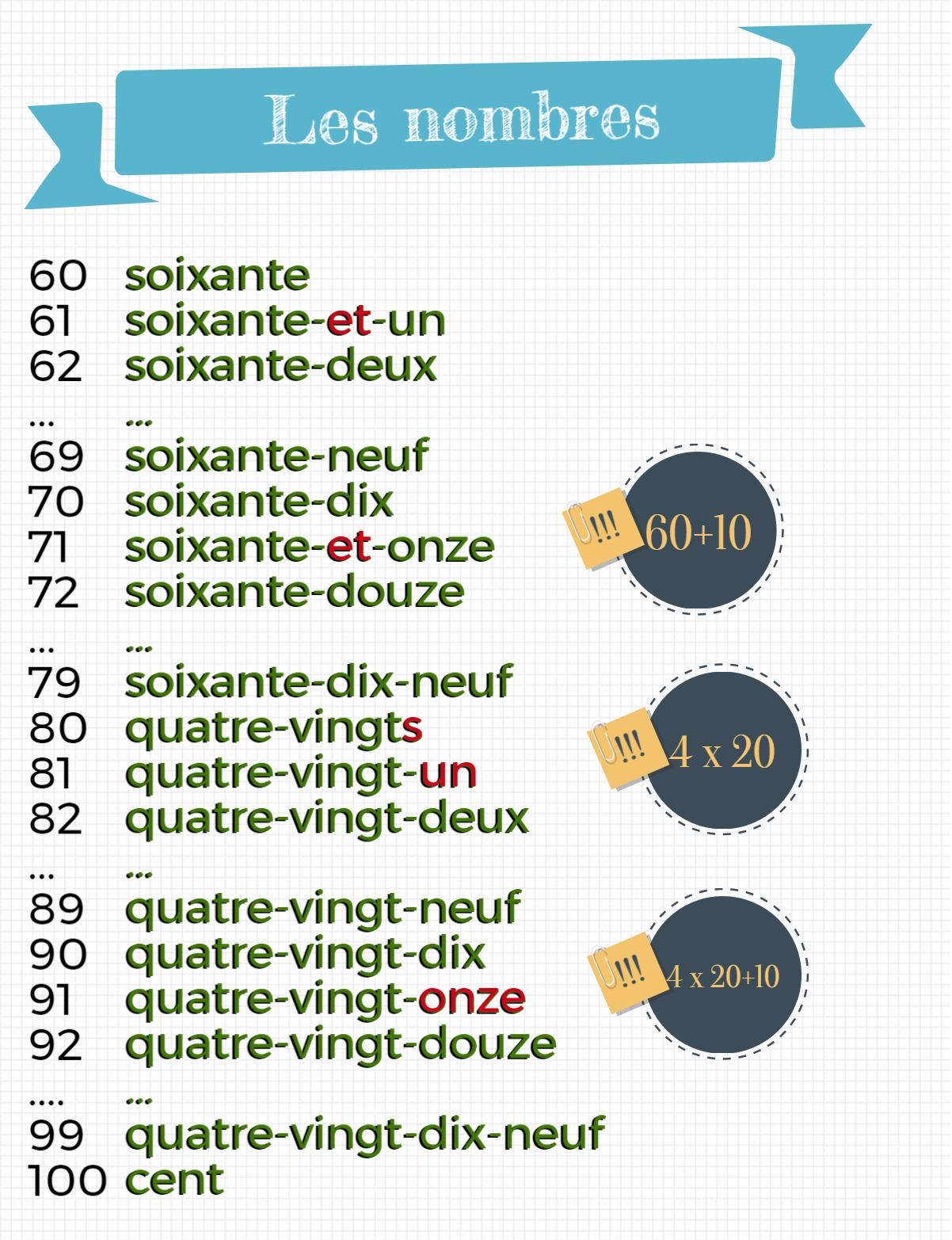